CLASSROOM NEWS
Week of October 8, 2018  danielleroderick@sevier.org
Ribbon-Cutting Ceremony
Mark Your Calendar
How exciting to have so many important leaders of our state and local government at our school!  Students were pumped to celebrate and commit to living an active lifestyle.
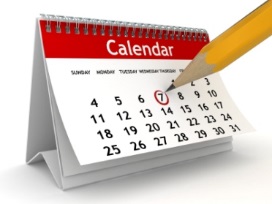 Please let me know if you know of anyone who could donate tickets for local attractions for our fall festival basket.
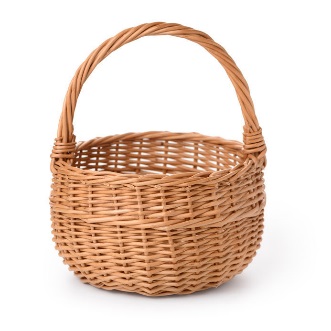 10/8 Firefighter Presentation

10/9 MUSE Science Presentation

10/12 Vacation: No School

10/15 Vacation: No School

10/25 Fall Festival
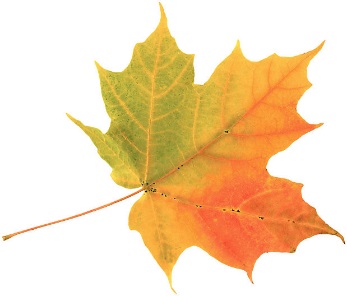 Math
Hope everyone has a nice Fall Break!  Oct. 12-15
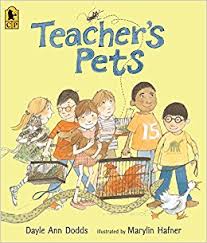 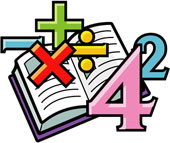 Students will continue to work with comparing three-digit numbers.  We will review place value concepts.
Vocabulary and Comprehension tests will be on Wednesday.  Spelling, Phonics, and Grammar test will be on Thursday.
WHAT’S HAPPENING THIS WEEK
Vocabulary
Spelling Words
Reading
1. wonderful
2. noises
3. quiet
4. sprinkled
5. share
6. noticed
7. bursting
8. suddenly

Vocabulary Skill: BASE WORDS AND ENDINGS –ed, -ing
1. spin
2. clap
3. grade
4. swim
5. place
6. last
7. test
8. skin
9. drag
10. glide
11. just
12. stage
13. slip
14. drive
15. climb
16. price

**Students may receive a differentiated list based on pretest results.

PHONICS SKILL:
Students will be identifying story structure and visualizing story events with Teacher’s Pets.
It’s ok to not know, 
but it’s not ok to not try.